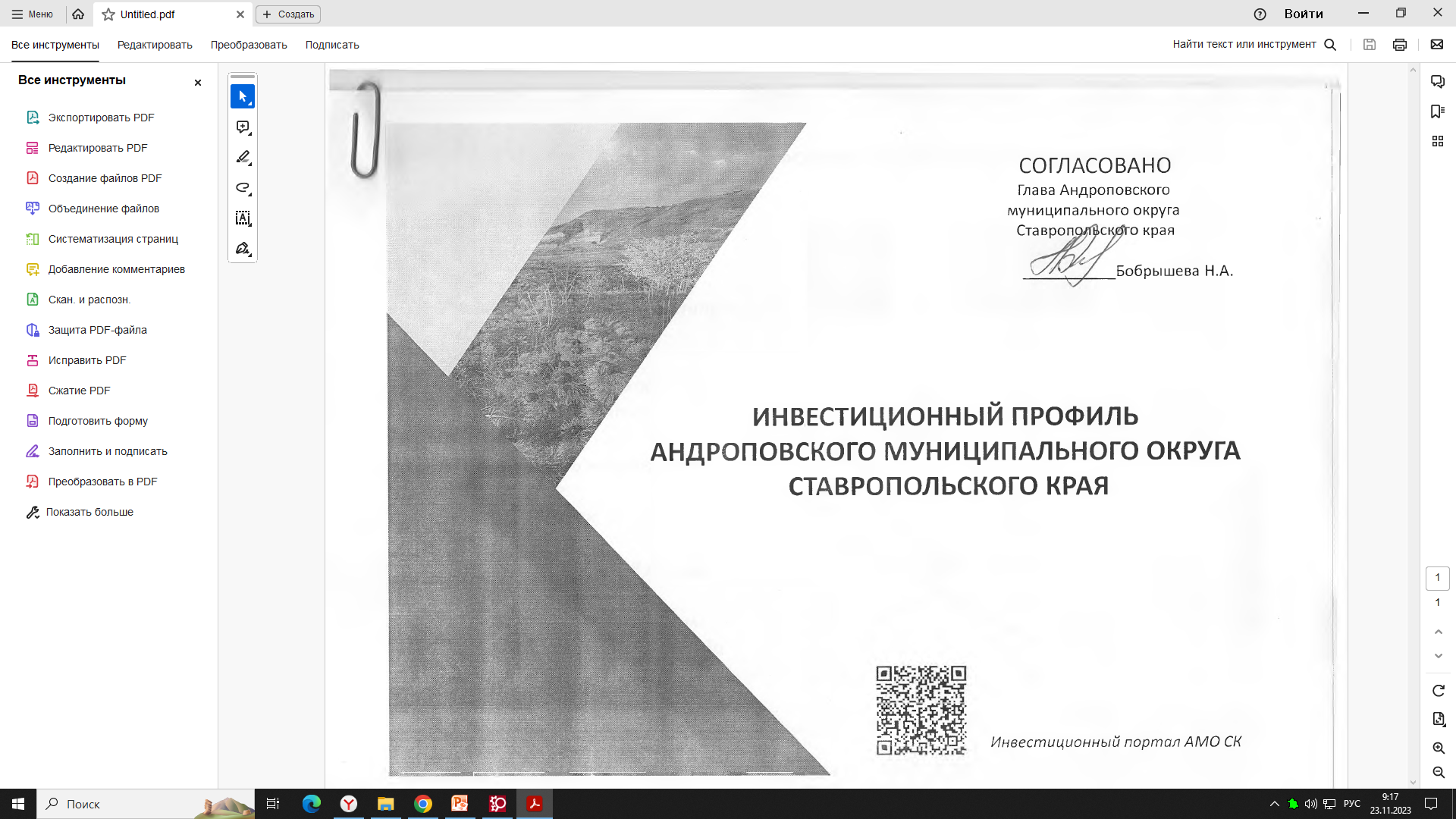 ИНВЕСТИЦИОННЫЙ ПРОФИЛЬ 
АНДРОПОВСКОГО МУНИЦИПАЛЬНОГО ОКРУГА 
СТАВРОПОЛЬСКОГО КРАЯ
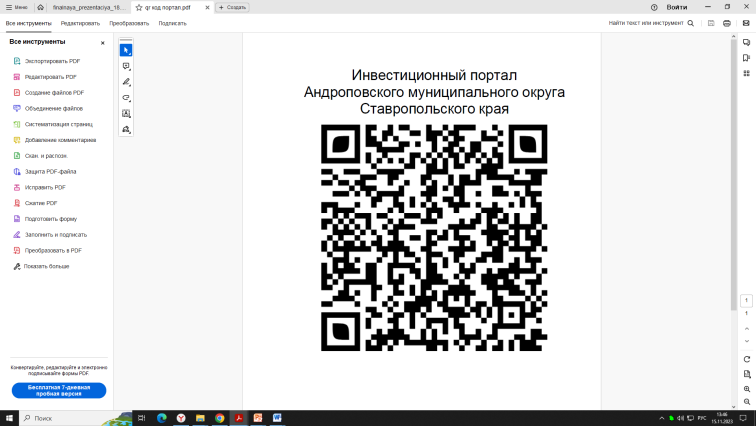 Инвестиционный портал АМО СК
ОБЩАЯ ИНФОРМАЦИЯ О МУНИЦИПАЛЬНОМ ОКРУГЕ
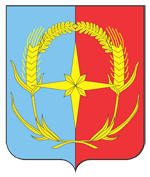 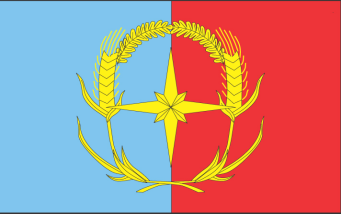 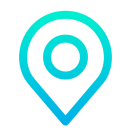 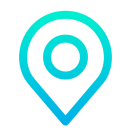 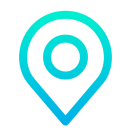 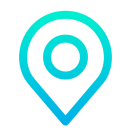 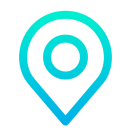 113 км
57 км
115 км
84 км
113 км
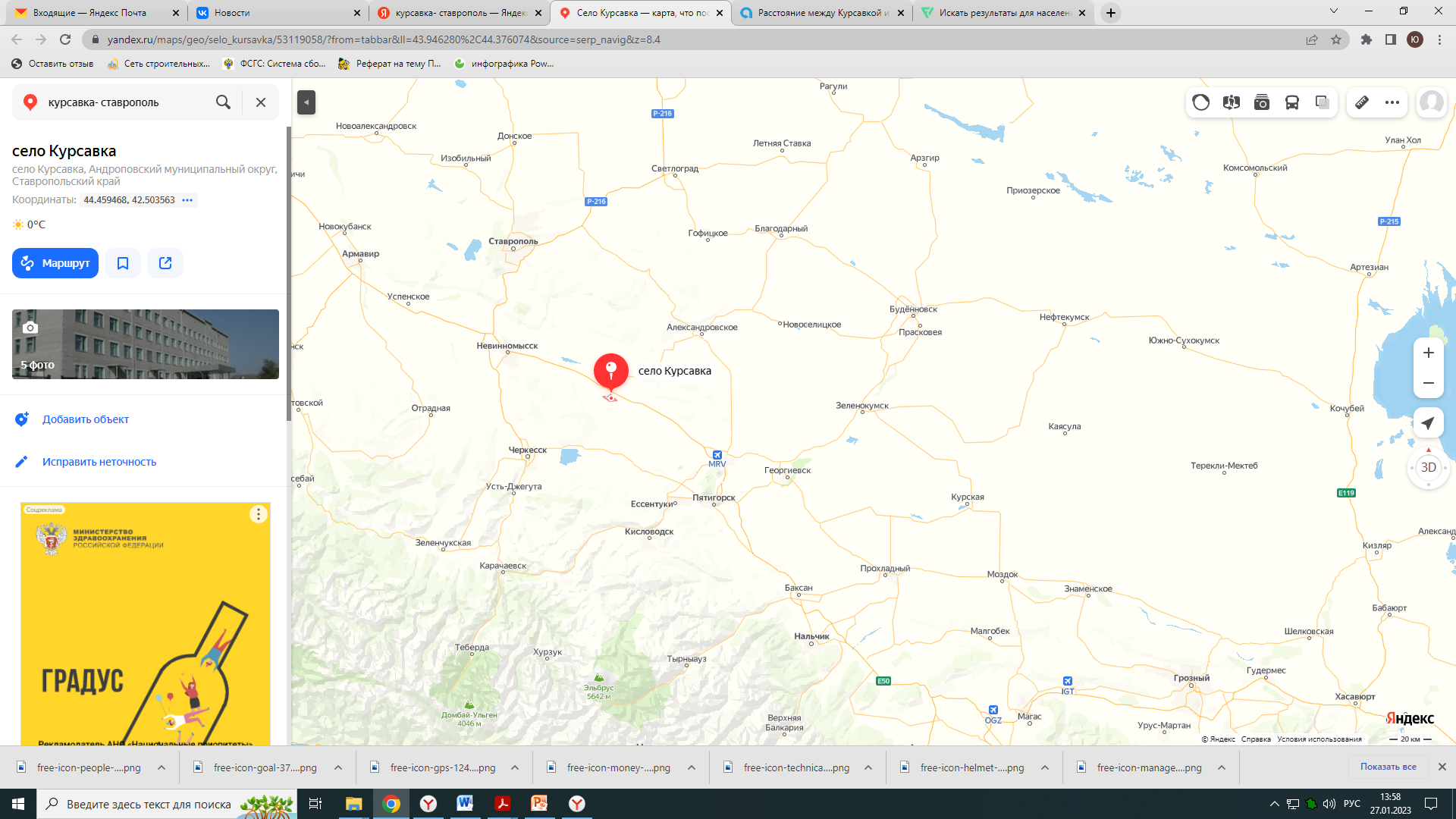 Административный центр – с. Курсавка;

В состав округа входят 29 населенных пунктов;

Численность населения на 01.01.2023г. – 
33 526 человек;

Территория – 2 388 кв. км;

Является транспортным узлом, соединяющий города 
Ростов-на-Дону и Баку, один нефтепровод, два магистральных газопровода высокого давления.
СОЦИАЛЬНО-ЭКОНОМИЧЕСКИЕ ПОКАЗАТЕЛИ
Организации, включенные в ЕРМСП
Субъекты малого и микро предпринимательства, получившие консультационную поддержку
ПЕРЕРАБАТЫВАЮЩАЯ ПРОМЫШЛЕННОСТЬ
Оборот организаций по видам экономической деятельности по организациям, не относящимся к субъектам малого предпринимательства 
(включая средние предприятия)
Отгружено товаров собственного производства, выполнено работ и услуг в 2022 году
  826,7 млн. рублей
АГРОПРОМЫШЛЕННЫЙ КОМПЛЕКС
затраты на 1 га, тыс. рублей
рентабельность продукции,%
производственная себестоимость тыс.руб./т
РАЗВИТИЕ ЖИВОТНОВОДСТВА
ИНВЕСТИЦИОННЫЕ ПРОЕКТЫ
ИНФРАСТРУКТУРА
Сообщение железнодорожным транспортом, станции располагаются в следующих населенных пунктах: 
с. Курсавка, с. Водораздел, с. Солуно-Дмитриевское, с. Куршава, с. Суркуль.
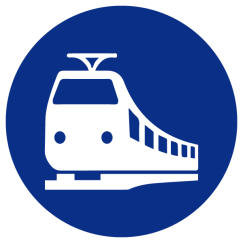 Общая протяженность автомобильных дорог 577,2 км: 
- 51,9 км автомобильная дорога общего пользования федерального значения Р-217 «Кавказ»;
- 140,1 км  автомобильные дороги общего пользования регионального значения;
- 385,2 км  автомобильные дороги местного значения .
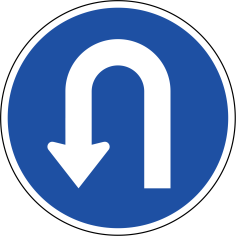 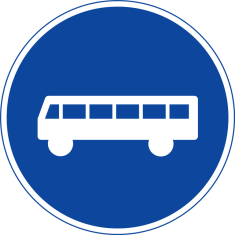 Наличие автобусных маршрутов:
9 муниципальных маршрутов;
21  межмуниципальных и региональных маршрутов.
ПРИОРИТЕТНЫЕ ИНВЕСТИЦИОННЫЕ НИШИ
Что нужно менять в первую очередь?
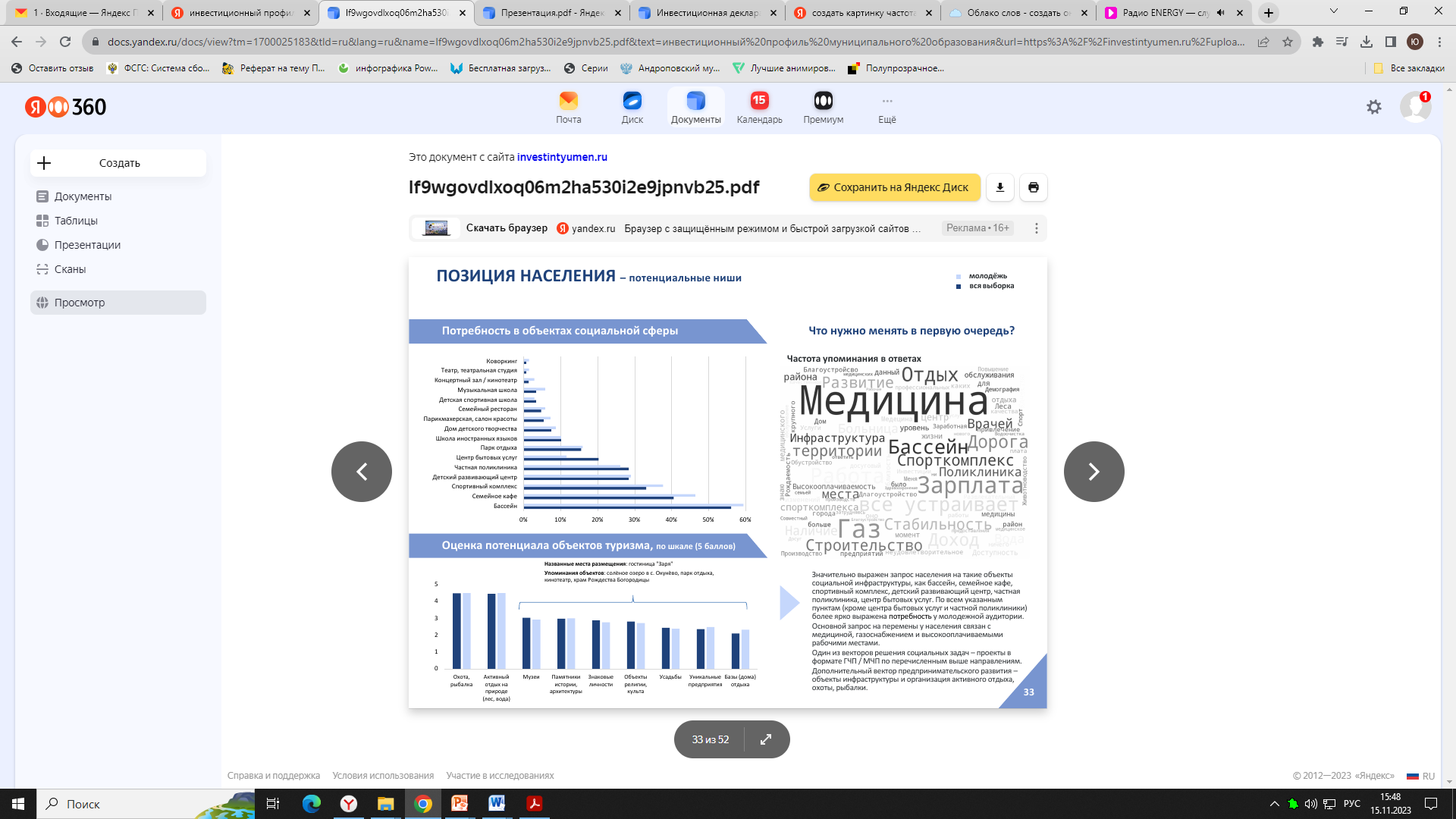 90% земельных ресурсов составляют сельскохозяйственные угодья. 
Основными отраслями сельского хозяйства являются земледелие и животноводство
Минеральные ресурсы: 
месторождение солей;
месторождение суглинков ;
месторождение песков  и песчаников;
минеральные воды Нагутского месторождения
Инвестиционная карта
Свободные инвестиционные площадки 
Андроповского муниципального округа Ставропольского края
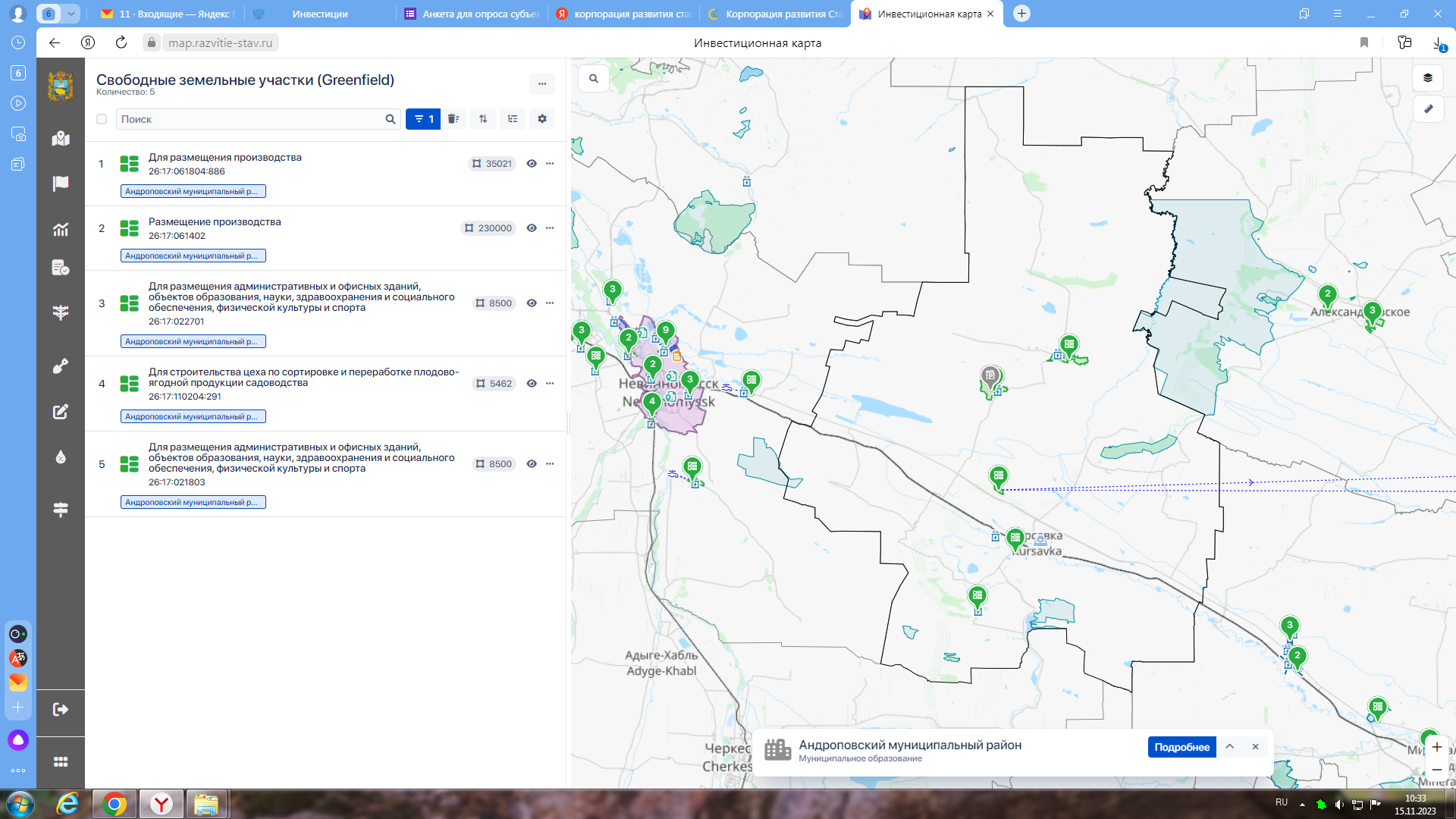 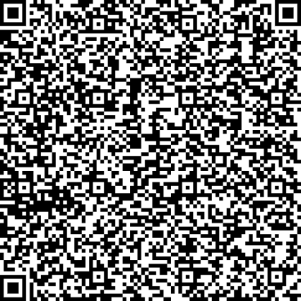 ФОРМЫ МУНИЦИПАЛЬНОЙ ПОДДЕРЖКИ ИНВЕСТИЦИОННОЙ ДЕЯТЕЛЬНОСТИ
Нефинансовые меры поддержки инвестиционной деятельности, в том числе консультационного и информационного обеспечения инвестиционной деятельности;

Установление субъектам инвестиционной деятельности по уплате местных налогов;

Предоставление субъектам инвестиционной деятельности не противоречащих законодательству Российской Федерации, Ставропольского края, муниципальным правовым актам округа льготных условий пользования землей, находящейся в муниципальной собственности округа;

Вовлечение в инвестиционный процесс временно приостановленных свободных объектов, находящихся в муниципальной собственности округа;

Иных, предусмотренных законодательством Российской Федерации и Ставропольского края, муниципальными правовыми актами округа форм муниципальной поддержки инвестиционной деятельности.
ПРЕИМУЩЕСТВА И ВОЗМОЖНОСТИ
Выгодное экономико-географическое положение;
Относительная близость к краевому центру, курортам Ставропольского края;
Наличие железнодорожной и автомобильной трассы федерального значения;
Наличие природных ресурсов;
Высокий сельскохозяйственный потенциал;
Наличие свободных для застройки земельных участков;
Доступ к сети «Интернет» и мобильной связи.
Эффективное использование географического положения для привлечения инвесторов;
Увеличение объемов производства продукции растениеводства;
Увеличение поголовья КРС, свиней и птицы, трудовых ресурсов и привлечения инвестиций;
Внедрение новых технологий в агропромышленном комплексе;
Наличие ресурсов для создания предприятий по производству строительных материалов
КОМАНДА ОКРУГА
Телефон  8(86556) 6 22 12, 
Факс  8(86556) 6 22 15
andropokrug@yandex.ru
https://kursavka-r07.gosweb.gosuslugi.ru/
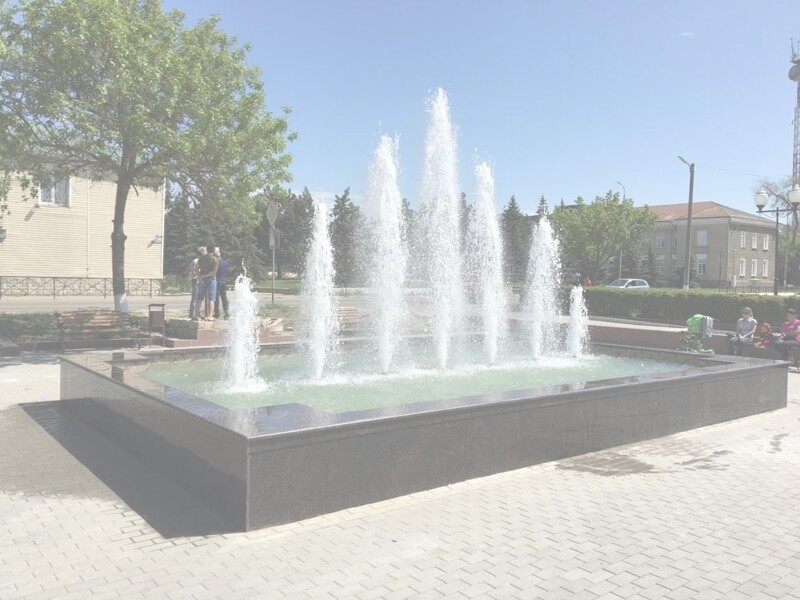 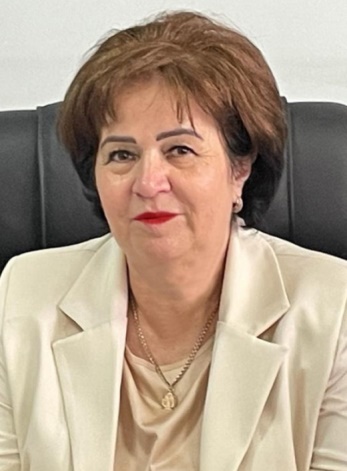 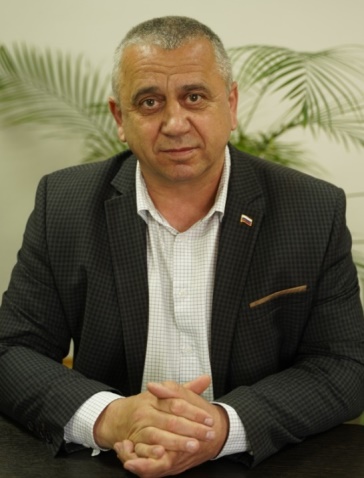 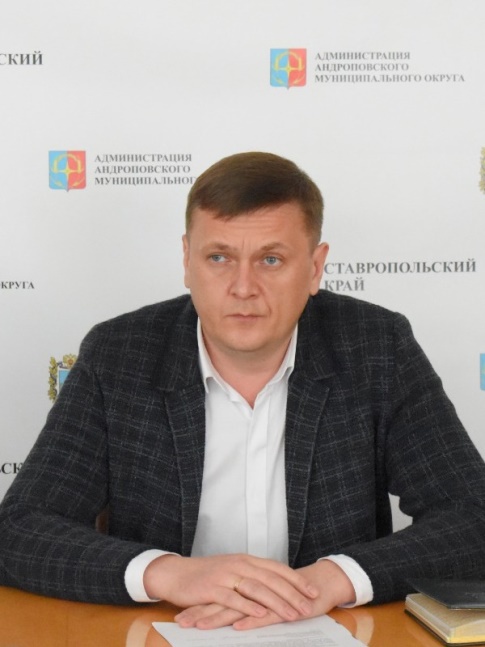 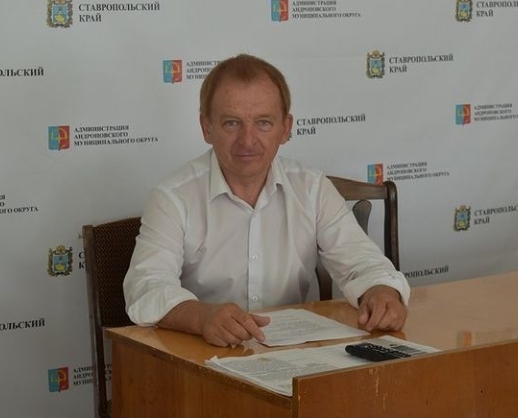 БОБРЫШЕВА 
НИНА АНАТОЛЬЕВНА
Глава Андроповского 
муниципального округа 
Ставропольского края
тел. 8(86556) 6-22-12
+7-918-768-78-93
КОЛОДКО 
МИХАИЛ ВИКТОРОВИЧ
Первый заместитель 
главы администрации 
Андроповского муниципального округа
Ставропольского края
тел. 8(86556) 6-22-20
+7-928-634-45-60
МЕЛЬНИКОВ 
РОМАН ВАЛЕНТИНОВИЧ
Заместитель главы администрации 
руководитель отдела дорожного хозяйства,
транспорта, жилищно-коммунального
хозяйства администрации
Андроповского муниципального округа
Ставропольского края
тел. 8(86556) 6-22-67
+7-918-806-34-90
БАНДИЛЕТ 
ВАСИЛИЙ ГРИГОРЬЕВИЧ
Заместитель главы администрации
руководитель Управления 
сельского хозяйства и 
охраны окружающей среды
Андроповского муниципального округа Ставропольского края
тел. 8(86556) 6-29-45
+7-928-634-81-40
КОМАНДА ОКРУГА
Телефон  8(86556) 6 22 12, 
Факс  8(86556) 6 22 15
andropokrug@yandex.ru
https://kursavka-r07.gosweb.gosuslugi.ru/
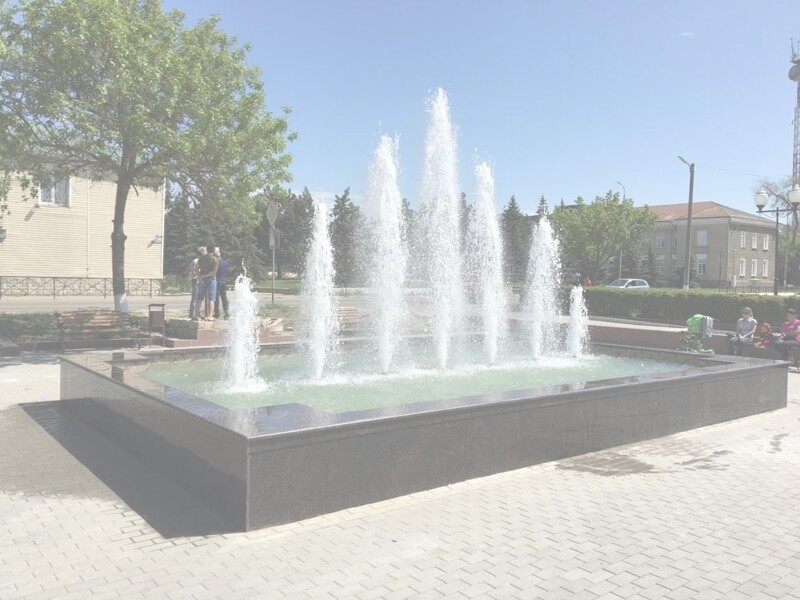 Беликова Татьяна Ивановна

Руководитель отдела экономического и социального развития администрации Андроповского муниципального округа Ставропольского края
Тел. 8 (86556) 6-22-40
8 (86556) 6-22-41
economicaandrop@yandex.ru
Тарасенко Виктор Николаевич

Руководитель отдела имущественных и земельных отношений администрации
Андроповского муниципального округа Ставропольского края
тел. 8(86556) 6-22-54
imuch-androp@yandex.ru
ИНВЕСТИЦИОННЫЙ ПРОФИЛЬ 
АНДРОПОВСКОГО МУНИЦИПАЛЬНОГО ОКРУГА 
СТАВРОПОЛЬСКОГО КРАЯ
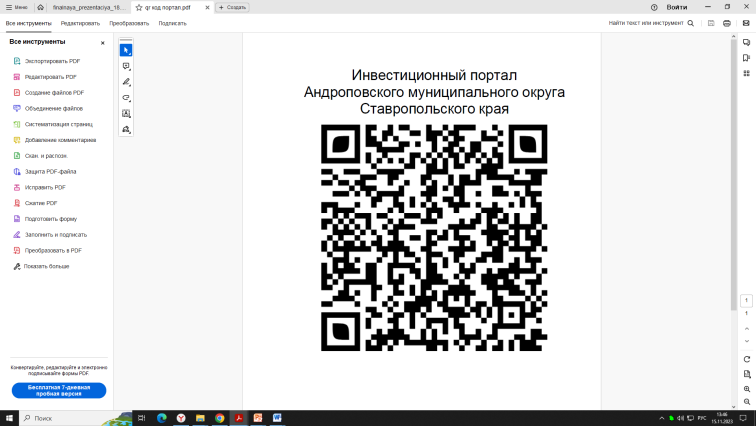 Инвестиционный портал АМО СК